Vybrané aktivity z naplňování krajského akčního plánu plzeňského kraje
Místní konference srp, teplá, 11. 10. 2018
Krajský akční plán rozvoje vzdělávání Plzeňského kraje

marketing technických a řemeslných oborů
analýza věkové struktury pedagogických pracovníků SŠ
Šablony
Podpora odborného vzdělávání v Plzeňském kraji

soutěž robotiky
kemp Polytechnika pro MŠ 
kemp Robotiky 
kemp Rozvoje kompetencí k podnikavosti
kemp Odborného německého jazyka pro ZŠ
IROP
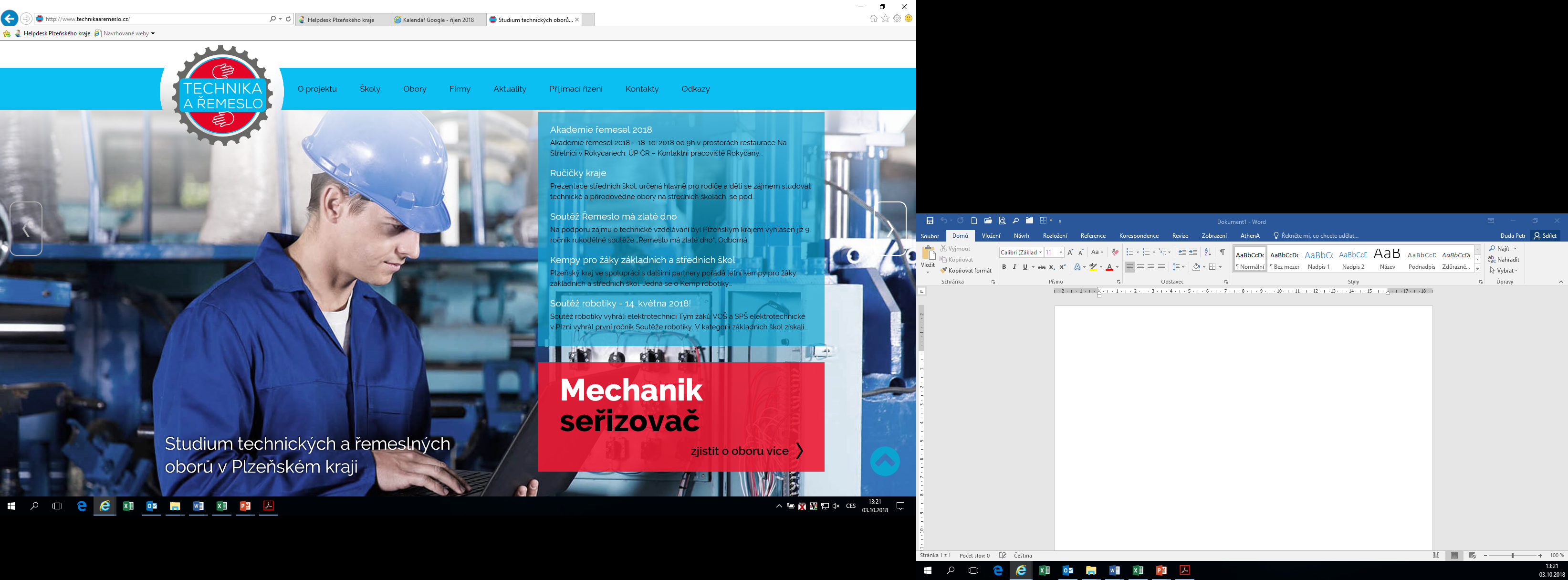 Analýza věkové struktury pedagogů SŠ
Průměrný věk pedagoga SŠ je 50 let!
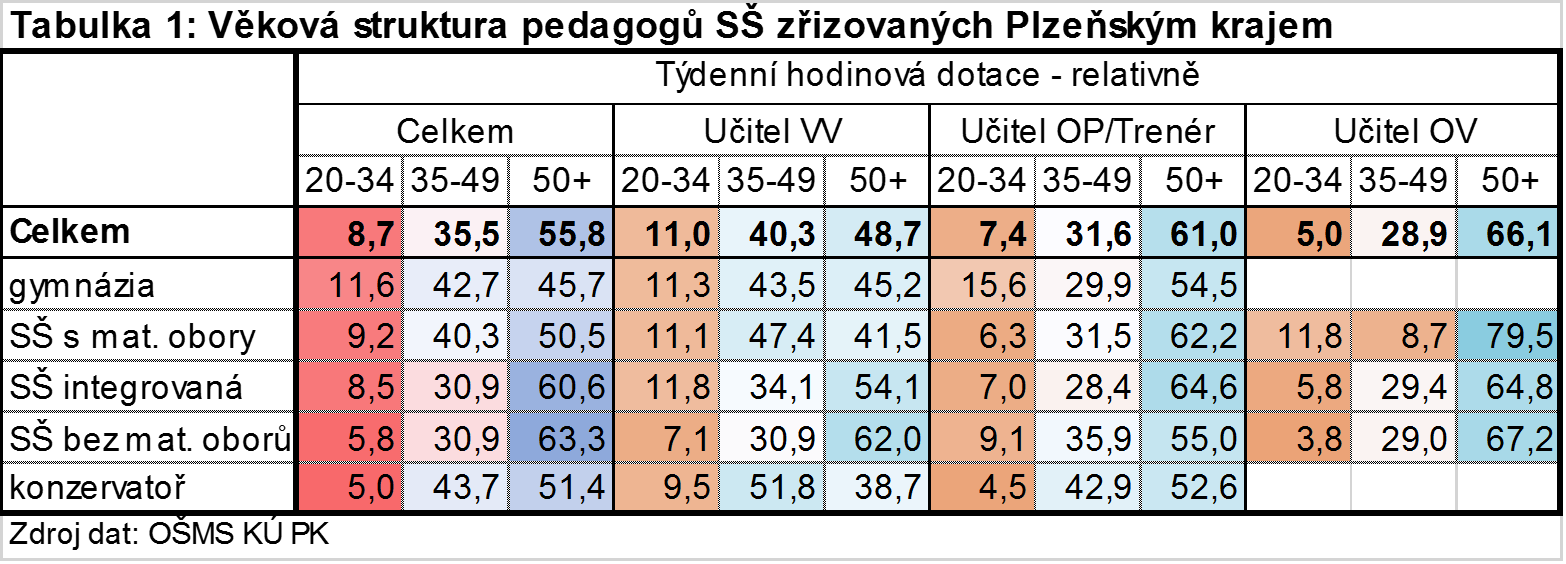 Robotická soutěž
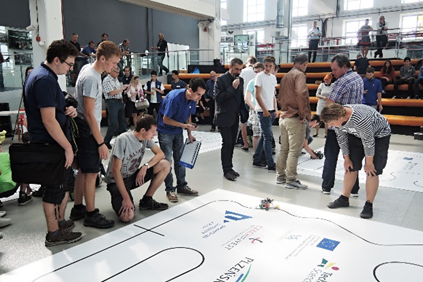 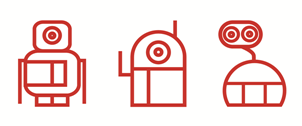 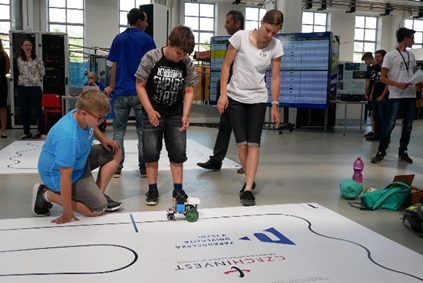 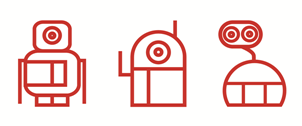 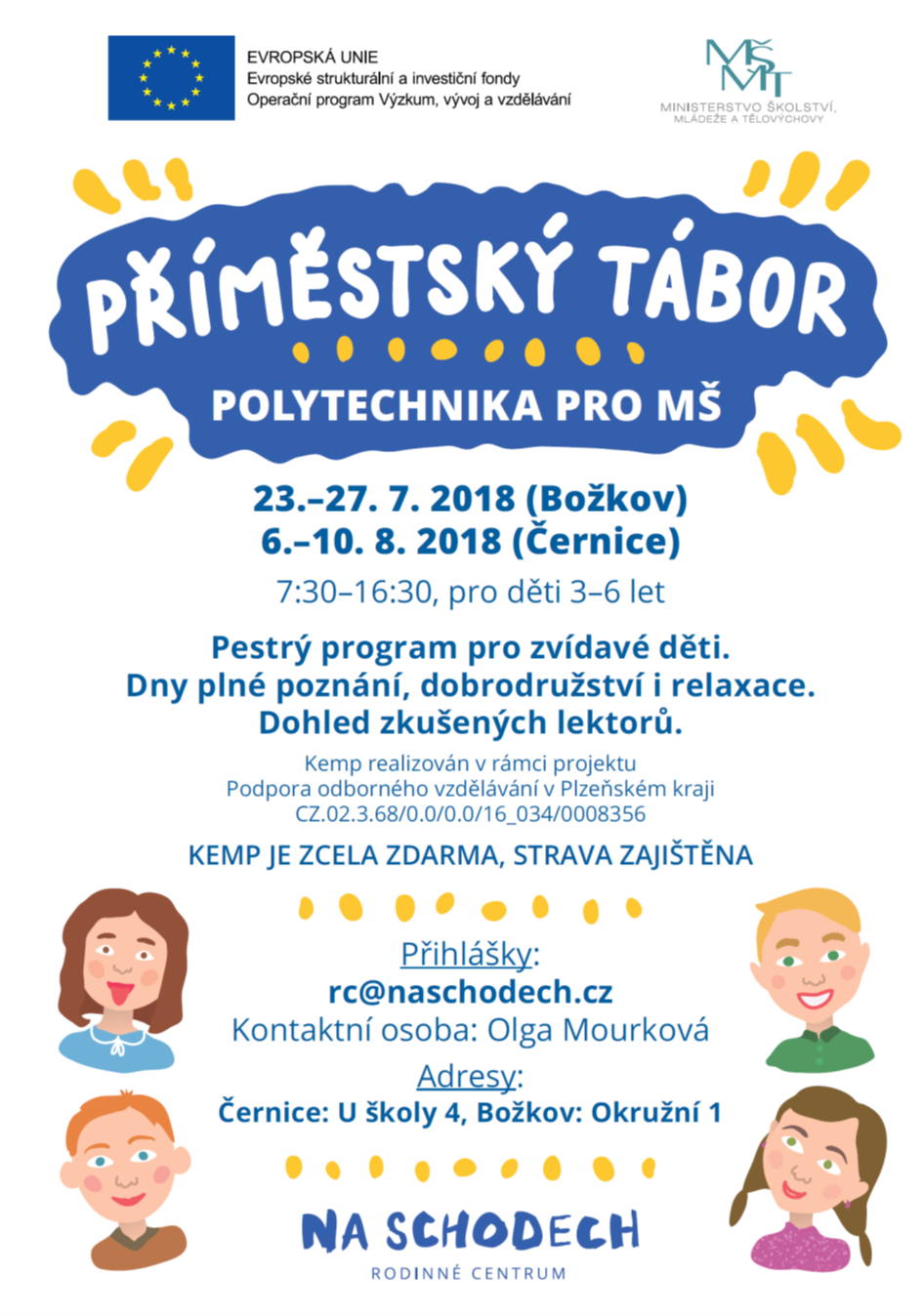 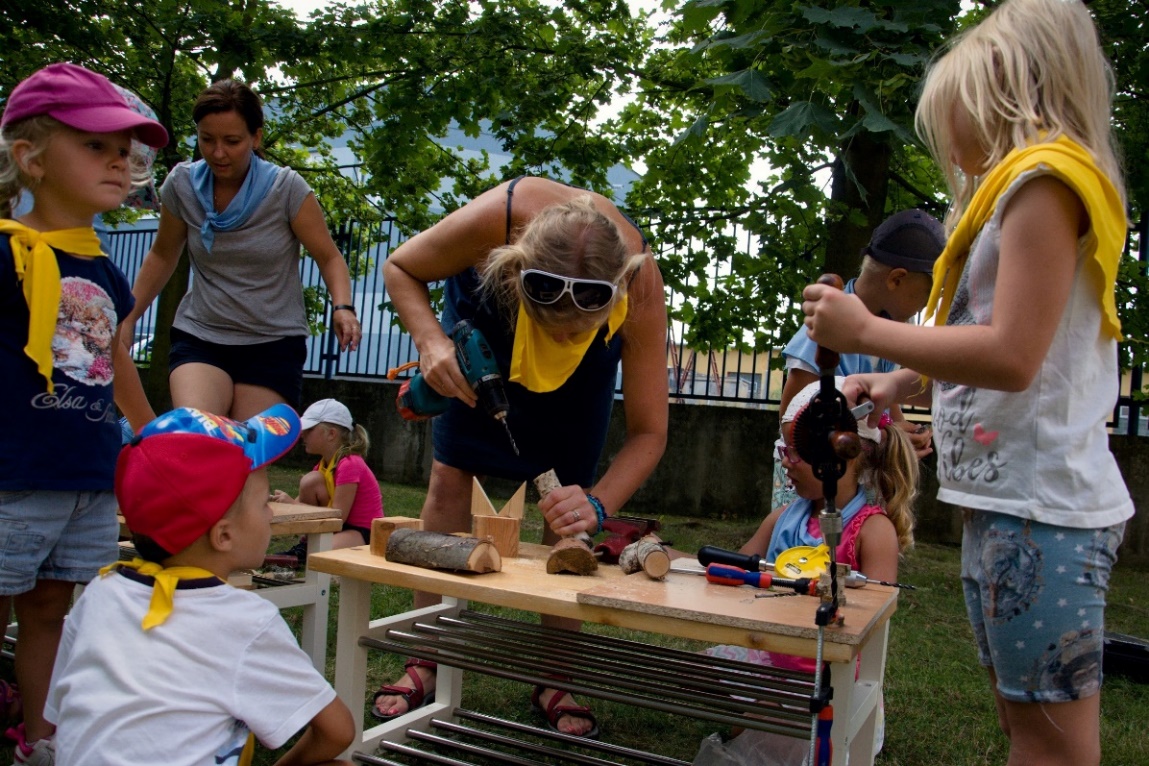 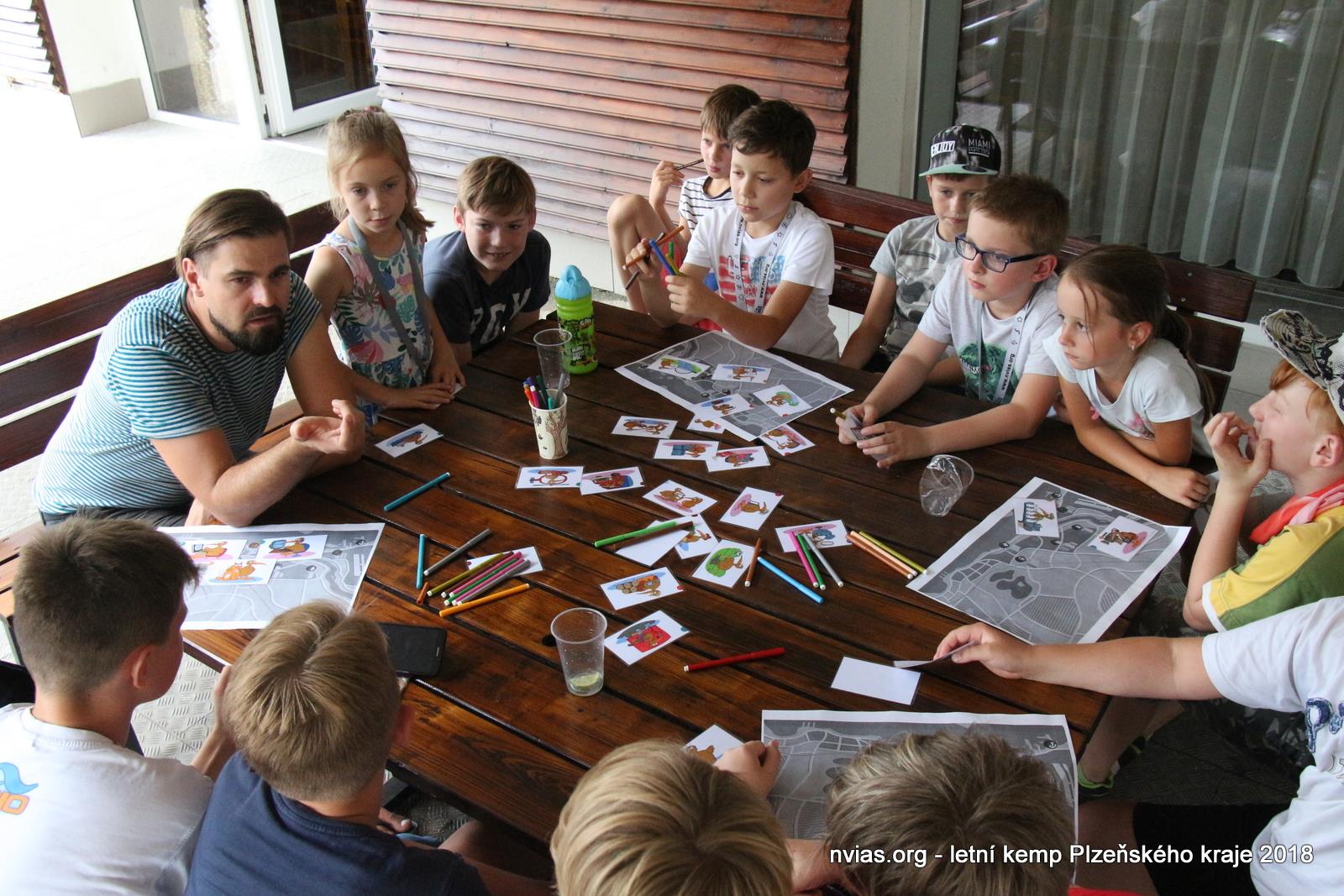 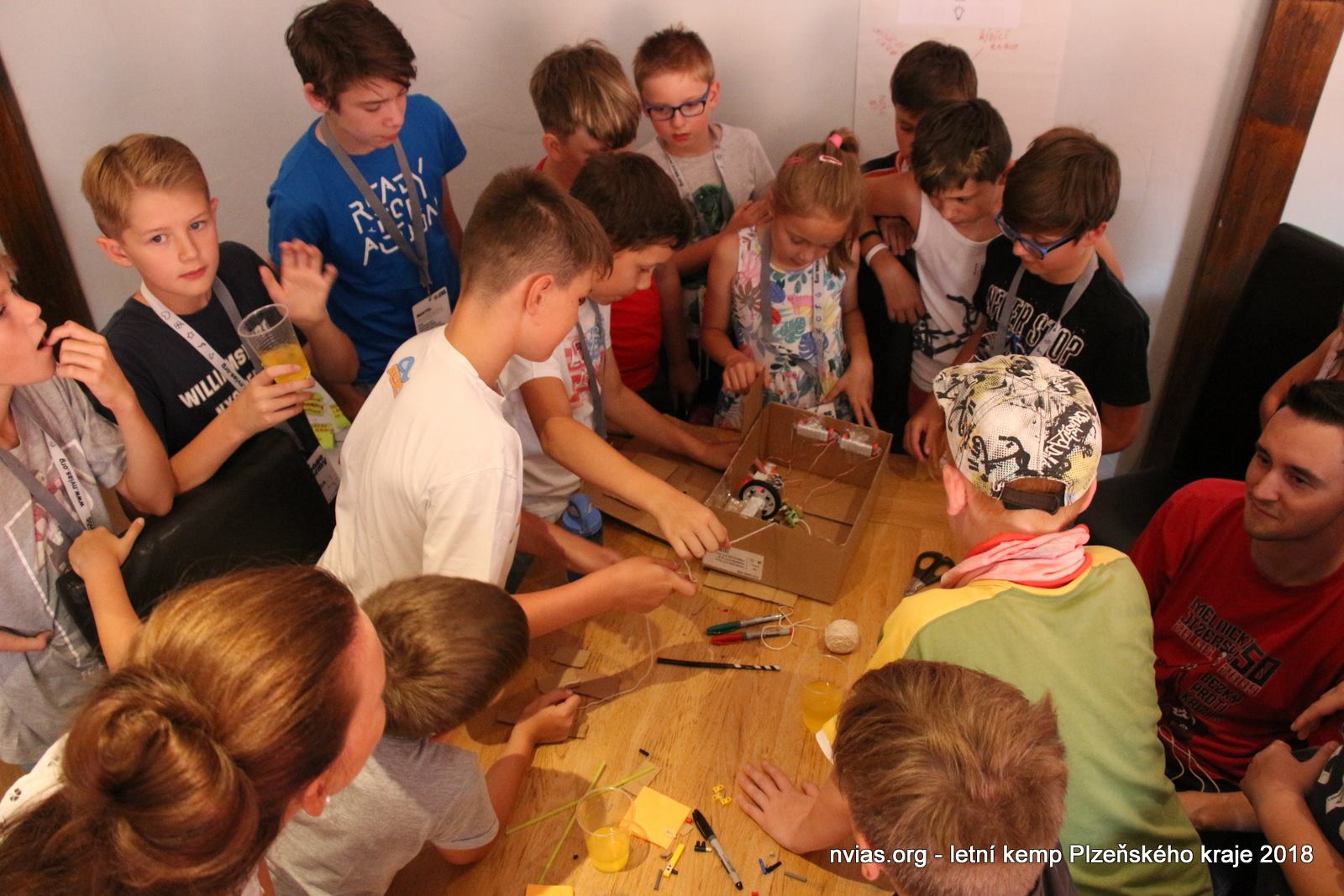 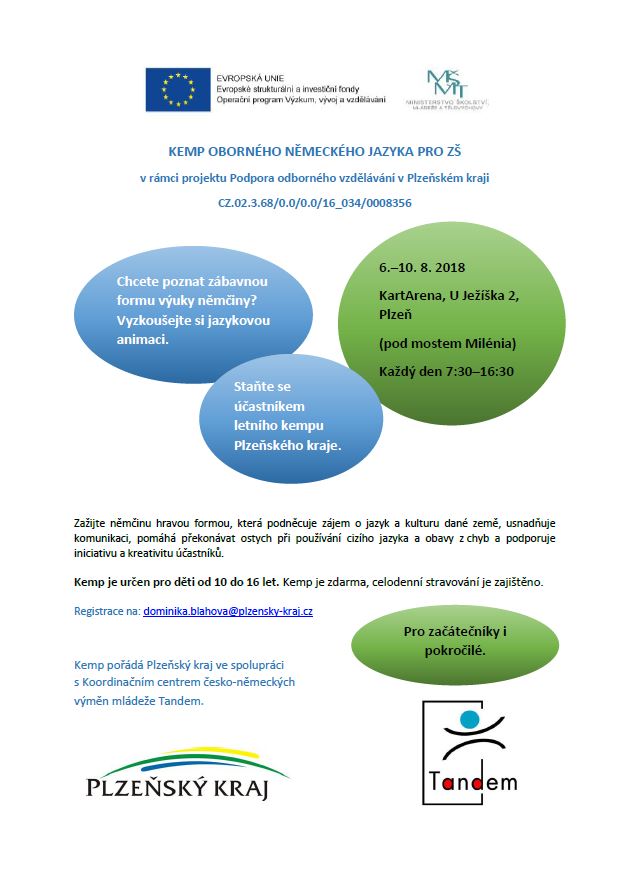 Plánované kempy
Klatovy

kemp Polytechnika pro MŠ
kemp Robotiky 
kemp Rozvoje kompetencí k podnikavosti
Plzeň

kemp Polytechnika pro MŠ
kemp Robotiky (spolupráce s FAV ZČU)
kemp Rozvoje kompetencí k podnikavosti 
kemp Odborného německého jazyka pro ZŠ 
kemp Odborného německého jazyka pro SŠ
Domažlice

kemp Robotiky
kemp Rozvoje kompetencí k podnikavosti
Kontakt:
Mgr. Jana Dvořáková, jana.dvorakova@plzensky-kraj.cz, 
tel. 377 195 216
Děkuji za pozornost!
Mgr. Petr Duda
petr.duda@plzensky-kraj.cz 
377 195 102
734 524 005
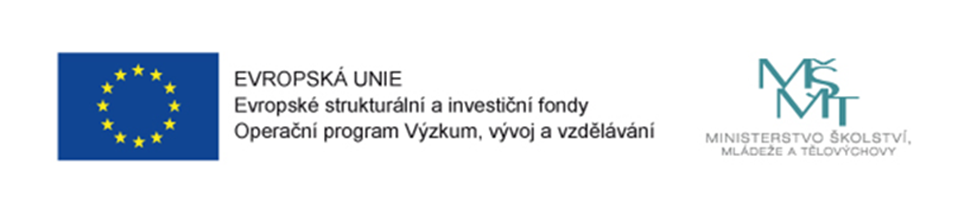